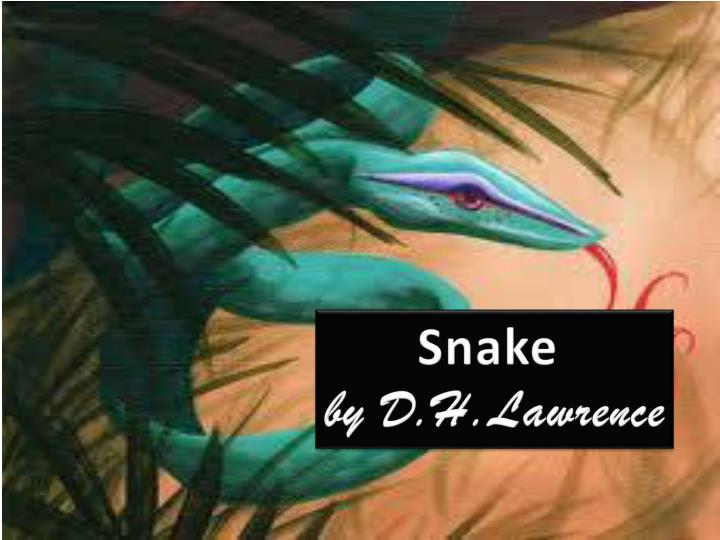 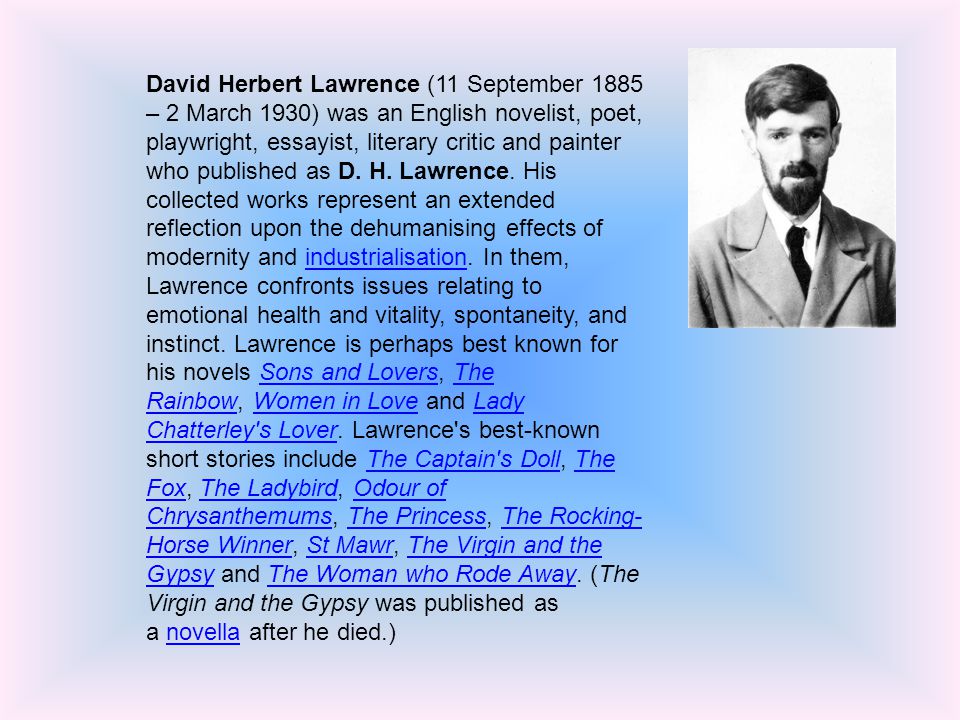 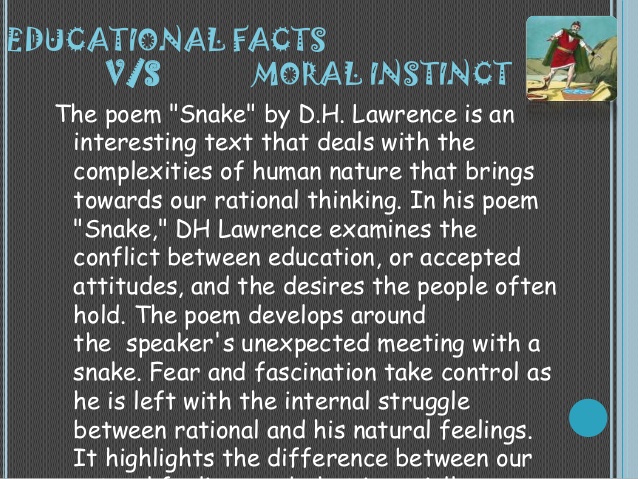 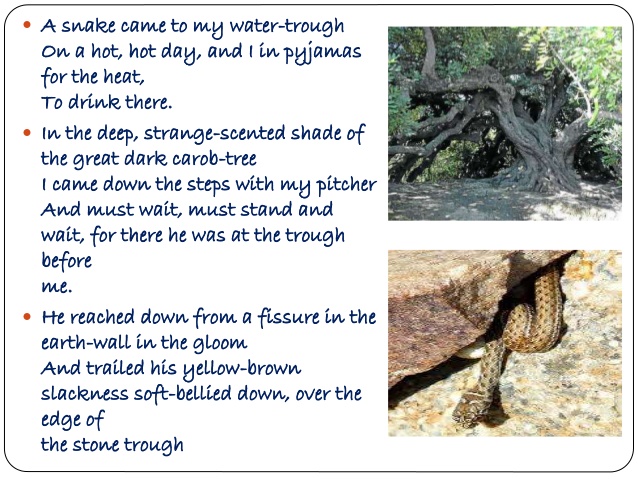 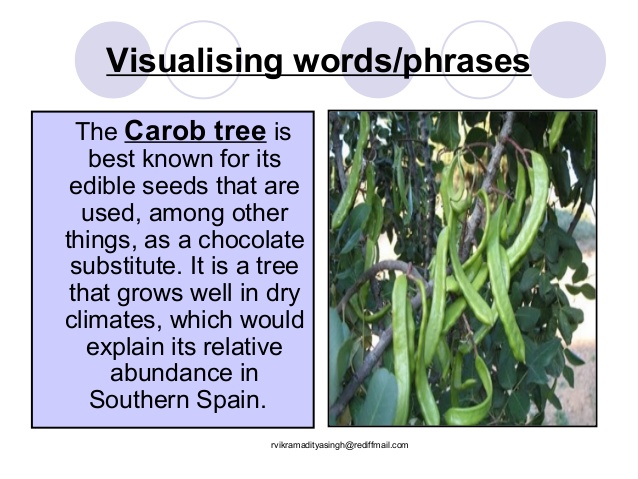 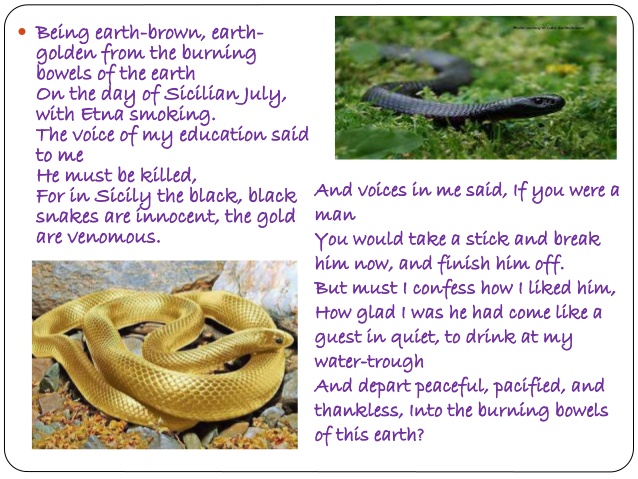 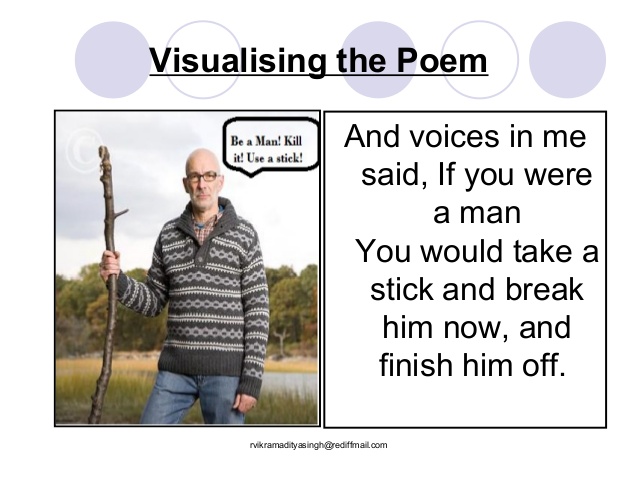 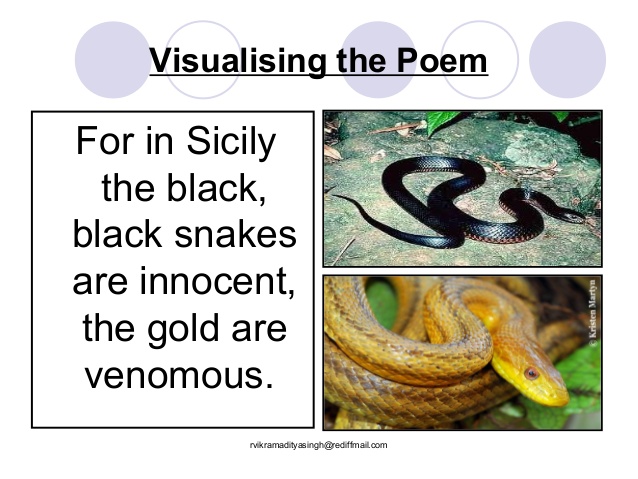 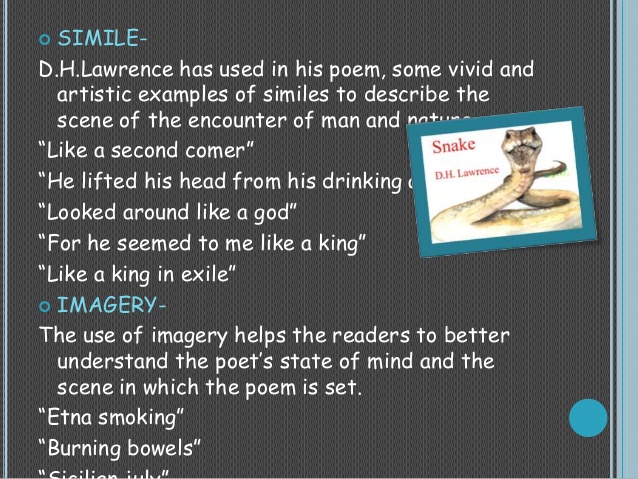 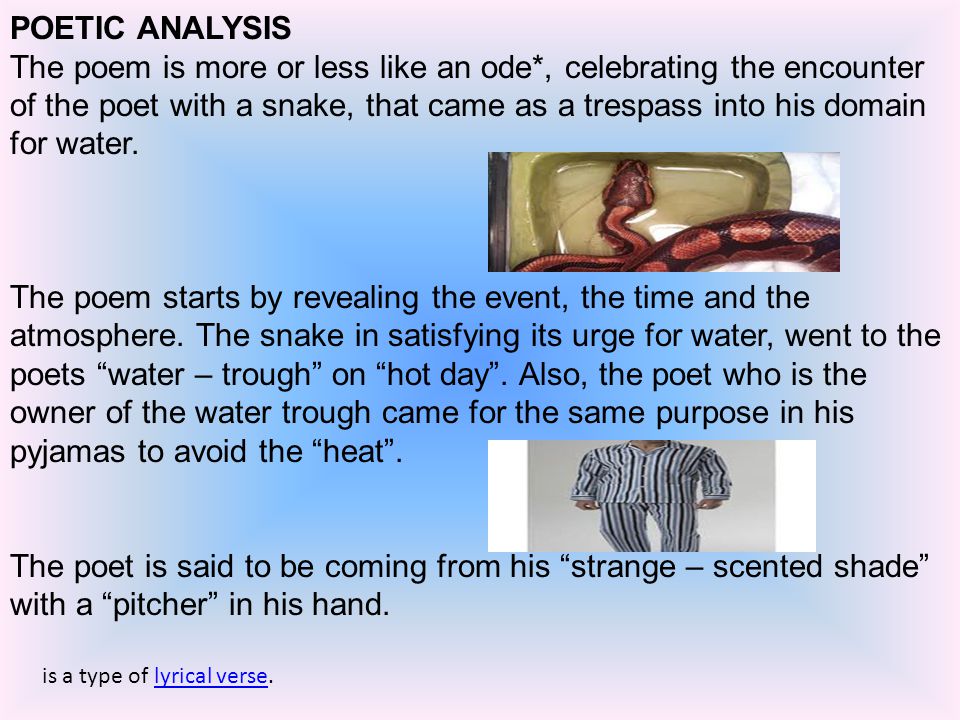 Thank You
Mrs.S.TAMIZHARASI 
ASSISTANT PROFESSOR
DEPARTMENT OF ENGLISH